Symptomatologie
Specifické potřeby ve vzdělávání
LMD
Symptomy
Poruchy pozornosti a soustředěnosti​
Impulzivita​
Nerovnoměrný vývoj psychomotorických funkcí​
Neklid, nadměrná pohyblivost​
Výkyvy nálad a výkonnosti​
Motorická neobratnost​
Dyslexie
Nejrozšířenější – 95% SPU​
V naprosté většině kombinace s dysgrafií a dysortografií​
Narušené vnímání písmen a prostoru​
=) nerozeznává a zaměňuje písmena zrcadlově podobná (b-d, p-d, n-u), tvarově podobná (m-n, k-h) a zvukově podobná (v-f, s-z, t-d, h-ch)​
Obtíže při spojování písmen do slabik a poté se souvislým čtením slov a textu​
Průmět do rychlosti a správnosti čtení a do porozumění čteného textu​
Dysgrafie
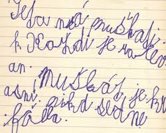 Neschopnost osvojit si požadovanou úroveň při psaní​
Znaky shodné s dyslexií
Neschopnost napodobit tvar písmen a jejich správné řazení​
Písmo – neuspořádané, těžkopádné a neobratné​
Neschopnost dodržet výšku písma
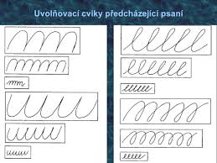 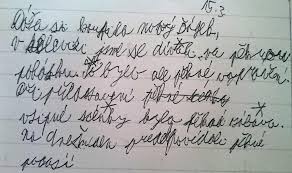 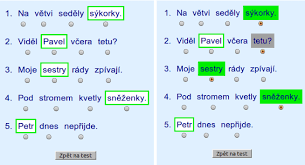 Dysortografie
Specifická porucha pravopisu
Nepostihuje celou oblast gramatiky, ale jen specifické dysortografcké jevy – vynchávky, záměmy písmen, invzerve, zkolomeniny, vyznačeni delky samohlasek, chiby v měkkosti
hyperaktivní typ – osoba je se psaním hotova dříve, než si stihne vše promyslet a ujasnit, dochází tak k velkým chybám 
hypoaktivní typ – osoba píše zdlouhavě, trvá jí dlouho, než určitý výraz v paměti vyhledá
Druhy dysortografie:
Auditivní (zachycení hlásek ve slově, smysl je chápán)
Vizuální (tvarově podobná písmena, minimální oprava)
Motorická (namáhavost a pomalost aktu psaní)
Dyskalkulie
Specifická porucha matematických schopností
Poměrně vzácná, hlavně genově či perinatálně způsobená
Týká se spíše základních funkcí
Druhy:
Praktognostická vývojová dyskalkulie - manipulace s předměty nebo kreslenými symboly (i znaménka), pochopení pojmu číslo, řazení podle velikosti, rozmisťování v prostoru, třídění atp.
Verbální dyskalkulie (označování množství a počtů, sudá/lichá, řady čísel)
Lexická dyskalkulie (neschopnost číst číslice, čísla a operační symboly, nulu uprostřed, svislé zápisy, zlomky atp.)
Grafická dyskalkulie (psaní číslic, operačních znaků a kreslení geometrických tvarů, záměny číslic, inverze, psaní nul, rýsování atp.)
Operacionální dyskalkulie (provádění matematických operací, záměny jednotek a pozic)
Ideognostická dyskalkulie (chápání vztahů, mezi matematickými pojmy, šablonovitost, hl. problém – slovní úlohy)
Dysmuzie a dyspinxie
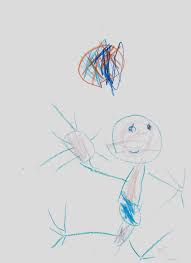 Dysmuzie – vnímání a reprodukce hudby a rytmu
Vzácná, ale bez velkého dopadu na výuku
Formy:
1) Expresivní – reprodukce motivu, který běžně identifikuje
2) Totální – nechápe, není schopen zapamatovat si hudbu
Dyspinxie – nízká úroveň kresby
Hlavně oblast motoriky – tvrdé, neobratné zacházení s tužkou
Neschopnost převést představu na papír a pochopit perspektivu
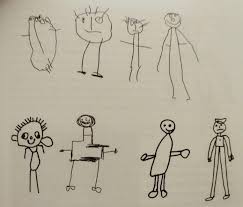 Specifická vývojová porucha motorické funkce
Většinou označována jako dyspraxie
Narušený vývoj motorické koordinace a jemné motoriky
Hlavně složité úkony – pomalost, nešikovnost, neupravenost
Nevzhlednost výrobků
Zřetelné při pohybových hrách, ale i základní úkony (tkaničky, knoflíky apod.)
Příčiny v oblasti motoriky, ale i psychiky
Odlišnosti v psychomotorických funkcích u žáků s SPU a poruchou motorické funkce
Poruchy pozornosti – jeden ze základních symptomů, souvisí s únavou, roztržitost i distribuce pozornosti, schopnost pojmout více podnětů za sebou jdoucích, nereagování na výzvy
Poruchy aktivity – mohou souviset i s ADHD
Zvýšená unavitelnost – nápadně brzy nastupující únava (umocňuje ostatní obtíže), důležité motivovat dítě, střídat zátěž a odpočinek
Deficity paměti – formy zrakové i sluchové paměti, dlouhodobé i krátkodobé, pamatování si řad, častá zapomnětlivost
Oblast motoriky – hlavně koordinace a jemná motorika, problémy v psaní, kreslení rýsování a TV; neschopnost vyvíjet adekvátní tlak na pero, nevhodný úchop náčiní
Jazyk a řeč – jazykový cit, výslovnost, artikulační neobratnost (složitější souhláskové shluky či dvojhlásky, víceslabičná slova)
Emoční labilita – překvapivé a nečekané projevy chování, návrat k dětským vzorcům (plačtivost, upoutání pozornosti vyrušováním či zlobením, náladovost, přecitlivělost k výtkám; možnost i výskytu sociálních a emocionálních problémů – př. frustrace z neschopnosti plnit školní požadavky
Chování žáků s SPU a poruchou motorické funkce
Odlišnosti primárně jako součást deficitů dílčích funkcí a sekundárně jako důsledek prožívání neúspěchu (také výraz bezmoci vůči obtížím)
Hlavní projevy (ve skutečnosti obranné mechanismy):
Neklid, nesoustředěnost
Infantilita
Zvýšená vzrušivost
Vyhýbání se školní práci (ztrácí a zapomíná sešity, úkoly atp.)
Kompenzační chování (šaškuje, ruší, vytahuje se)
Agresivita a projevy nepřátelství (verbální – výsměch, ponižování, žalování), vzdorovitost, brachiální či instrumentální
Úzkostné stažení se do sebe (může se projevit i psychomotorickými obtížemi – častá nemocnost, bolesti břicha, hlavy, zvracením, poruchami spánku atp.)
Komunikační znevýhodnění - klasifikace
Centrální vady a poruchy​
Vývojová dysfázie​
Afázie (narušení již vyvinuté schopnosti – mozkové příhody, úrazy atp.)​
Breptavost (spojeno s drobným organickým poškozením mozku – nález na EEG)​
Koktavost (tonické či tonoklonické křeče svalstva mluvních orgánů, často i drobné organické poškození mozku)​
Neurotické vady a poruchy​
Mutismus (při či po psychickém traumatu)​
Efektivní mutismus (vůči konkrétní osobě)​
Surdomutismus (neurotická ztráta řeči, nápadně živá schopnost odezíráním mimiky)​
Vady mluvidel​
Huhňavost – patologicky snížená rezonance (překážka v nosu či nosohltanu)​
Palatolálie – důsledek rozštěpu patra​
Poruchy artikulace​
Dyslálie – patologická forma výslovnosti některých hlásek či jejich vynechávání​
Dysartie – celková porucha artikulace (př. při DMO, postiženy řečové funkce, ne mozková centra)​
Poruchy hlasu​
Chraptivost (dysfonie) – patologické změny na hlasivkách​
Mutace​
Symptomatické vady a poruchy – vady a poruchy řeči způsobené jiným primárním postižením (př. nedoslýchavost, mentální postižení)​
Komunikační znevýhodnění - přístup
Mnoho forem a stupňů =) různé způsoby ovlivnění​
Různá forma tolerance společností (př. „ráčkování“ – rotacismus je vysoce tolerované​
V případě těžších poruch je okolí komunikačně dezorientováno​
Psychické faktory – nejdůležitější​
Snaha příliš nevyužívat alternativní formy komunikace – pokud to ale jinak nejde, pak naopak!​
Diferencovaný přístup – např. u breptavosti usměrňovat, u koktavosti neupozorňovat a neusměrňovat​
Poměrně častá obtíž - logofobie​
Především logopedie – rozvoj hlavně od 2. pol. 20. st.​
Systém praktické logopedické péče (prof. Sovák) – rezort školství a zdravotnictví​
Školní logoped – ve speciálních školách​
Klinický logoped – ve zdravotnických zařízeních​
Zvýšené riziko sociální izolace!​
Výhoda PC​
Pervazivní poruchy - dětský autismus
Neschopnost navázání kontaktu s ostatními lidmi (netečnost k projevům, odmítání spolupráce při výuce, rutina/změna, nepřiměřené reakce atp.)​
Záliba v neobvyklých předmětech​
Vyhýbání se pohledu do očí​
Uzavřenost a samotářství​
Specifické rituály, obtíže v novém prostředí​
Zaujatost mechanickými a jednotvárnými pohyby, točení se​
Deficit v oblasti sociálních interakcí​
Dětský autismus – prvotní diagnostika (malé dítě)
Komunikace​. Nereaguje na své jméno​. Neříká, co chce​. Opožděný vývoj jazyka​. Nereaguje na pokyny​. Někdy působí dojmem, že je neslyšící. Zdá se, že slyší, ale nikoli      ostatní osoby​. Neukazuje a nemává na rozloučenou​. Říkal/a několik slov, ale nyní přestal/a​
Chování​. Záchvaty vzteku​. Hyperaktivita/neschopnost spolupracovat/ negativismus​. Neví, jak si hrát s hračkami​. Zabývá se určitými věcmi stále dokolečka​. Chodí po špičkách​. Neobvyklá fixace na určité hračky (neustále s sebou nosí nějaký předmět)​. Řadí věci do řad​. Reaguje přehnaně na určité materiály či zvuky​. Zvláštní pohyby​
Sociální interakce​. Chybí sociální úsměv​. Raději si hraje o samotě​. Dává přednost sebeobsluze​. Je velmi samostatný​. Některé věci dělá velmi "brzy"​. Špatný oční kontakt​. Působí, že žije ve vlastním světě​. Nezajímá se o ostatní děti​. Ostatní lidi dokáže ignorovat​
Pervazivní poruchy – Aspergerův syndrom
Převážně u chlapců​
Podobné příznaky jako autismus (stereotypní, bizarní zájmy, poruchy sociální interakce a komunikace)​
Není ale narušen vývoj řeči a kognitivních funkcí​
Zpravidla nápadný rozptyl mezi subtesty při měření IQ (podoba s SVP)​
Problémy s empatií, nicméně nevyhledávají samotu​
Často schizoidní porucha osobnosti​
Více typů sociálního chování u Aspergerova syndromu:​
osamělý, pasivní, aktivní, formální, smíšený​
- Některé projevy jsou podobné jako u dětského autismu​
Mentální retardace
Omezená míra schopnosti učení​
Převážně mechanické myšlení​
Fixace v rigidní podobě​
Nižší motivace k učení​
Nezbytnost specifických odměn​
Zvýšená dráždivost​
Pohotovost k afektivním reakcím​
Tendence k neodkladnému uspokojování potřeb​
Bezprostřední uspokojení​
Absence zábran​
Velice nízká frustrační tolerance​
Neschopnost porozumět obecně platným normám a pochopit jejich podstatu​
Odlišné zpracování informací =) i když ví, jak se chovat, vyhodnotí situaci jinak​
Časté afekty​
Neschopnost vyjádřit se srozumitelným způsobem (bušení hlavou do zdi, křik, sebepoškozování atp.)​
Obtížná adaptace na běžné vnější podmínky​
Omezenější potřeba zvídavosti a preference podnětového stereotypu​
Závislost na zprostředkování informací jinými lidmi​
Uvažování ovlivněno aktuálním děním​
Snížená kritičnost a zvýšená sugestibilita​
Konkrétní myšlení, zjednodušené​
Rigidita a ulpívání v myšlení​
Ovlivnění formální i obsahové​
Nepřesná výslovnost​
Nižší schopnost porozumění běžnému verbálnímu sdělení​
Neschopnost pochopit žert, ironii atp.​
Jazyková necitlivost​
V těžších případech komunikace pouze neverbální​
ADHD
Hyperkinetická porucha
K rozvoji dochází v prvních 5  letech života
Několikrát častěji u chlapců než u dívek
ADHD má souvislost s LMD
Nevyskytuje se osamoceně – přes 40 % jedinců i další poruchy (především SPU), nemá souvislost s úrovní mentálních schopností
Základní příznaky:
Deficit pozornosti a následně i motoriky
Impulzivita
Hyperaktivita
Doporučení pro pedagogickou praxi:
Střídání činností
Velké písmo, krátké texty, komiksy
Spolupráce s odborníkem
Informovanost učitelů
Specializované třídy
Dohled nad plněním úkolů
Poruchy chování
Nerespektování platných společenských norem​
Neschopnost navazovat a udržovat přijatelné sociální vztahy​
Bezohlednost vůči okolí, zaměřenost na uspokojování vlastních potřeb bez ohledu na druhé​
Chybějící svědomí a pocit viny​
Poruchy chování podle převládající složky osobnosti
Neurotický jedinec
- Ovlivněný neurotizujícím prostředí, labilní, zkratkovitost, nízká schopnost zvládat akutní zátěž
2) Jedinec s poruchou osobnosti (psychopatický)
- Biologické dispozice, trvalé povahové odchylky, abnormální struktura osobnosti, nepřizpůsobivost
3) Jedinec sociálně nepřizpůsobivý
- Sociálně patologické jednání, důsledky závislosti, narušené sociální vztahy po propuštění výkonu ústavní a ochranné výchovy, trestu atp., bezdomovectví
4) Jedinec s nižší úrovní rozumových schopností
Zvýšeně sugestibilní a ovlivnitelný
Žije přítomností, slabé volní vlastnosti, postrádá nadhled a reflexi vlastního jednání
Děkuji za pozornost!